ANÁLISIS COMPARATIVO ESCENARIO DE RIESGO
(PRONÓSTICO DE PRECIPITACIONES 21/03/2017 (09:00 HORAS)
Análisis comparativo del escenario de Riesgo del 21 marzo con las ocurrencias registradas por INDECI
Mapa de exposición alta y muy alta por movimientos en masa Según el Pronóstico de Lluvias
Mapa de exposición alta y muy alta por inundación
Según el Pronóstico de Lluvias
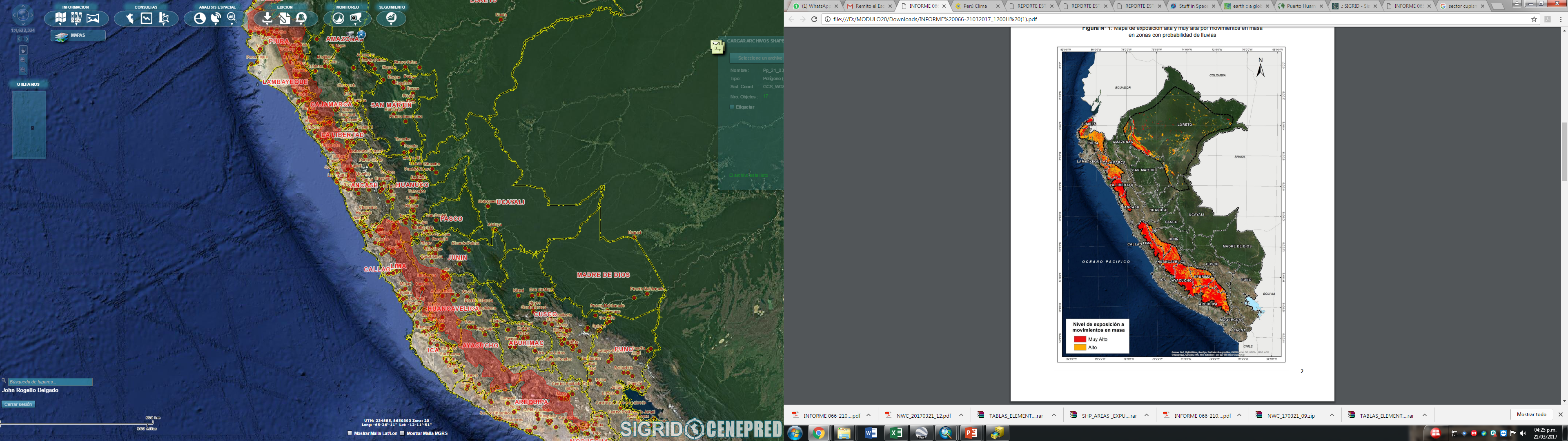 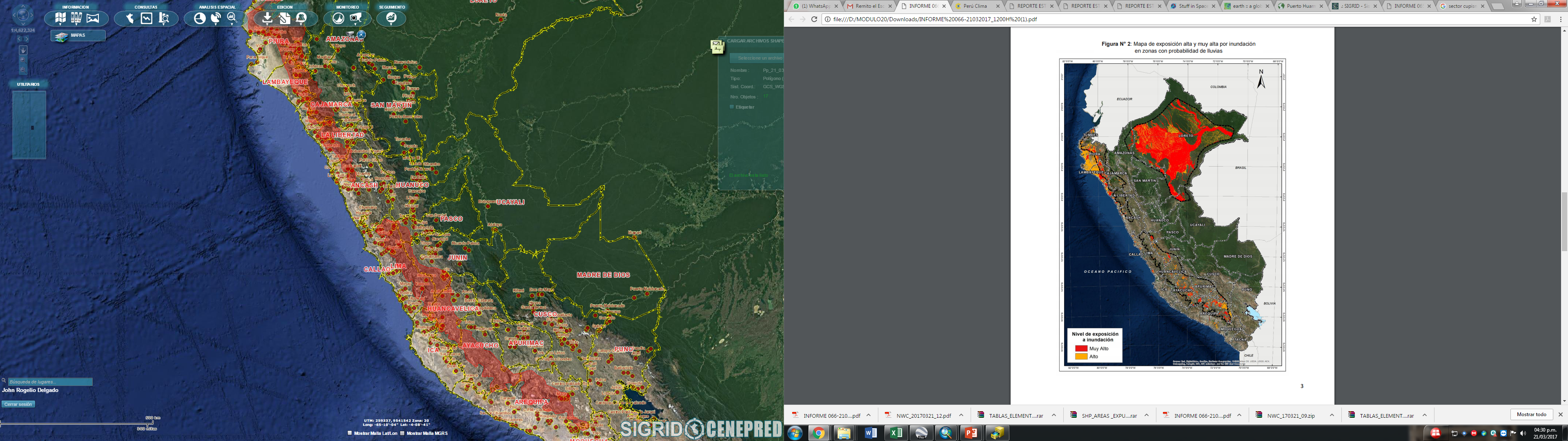 AMAZONAS
UTCUBAMBA
EL MILAGRO
DESBORDE
20/03/2017
PIURA
Quebrada Charanal, Chulucanas, aislamiento de varios CCPP
ACTIVACIÓN DE QUEBRADAS 20/03/2017
LA LIBERTAD
Quebrada El León, 
Huanchaco inundado
ACTIVACION QUEBRADAS 20/03/2017
LAMBAYEQUE
Rio La Leche, afecta Illimo y Pacora
Pitipo afectación Puente Puchaca
Crecida Quebrada Colan
Puerto Arturo, Reque, Callanca y Monsefu
DESBORDE
20/03/2017
CUSCO
LA CONVENCIÓN
KIMBIRI
DESLIZAMIENTO
21/03/2017
PIURA, LAMBAYEQUE, LA LIBERTAD
PRECIPITACIONES
20/03/2017
LIMA
HUAROCHIRI, localidad Huinco distrito de San Pedro de Casta
HUAYCOS
20/03/2017
Consultas:
soporte-sigrid@cenepred.gob.pe